Що ти знаєш про роботів ???
Перевір себе……..
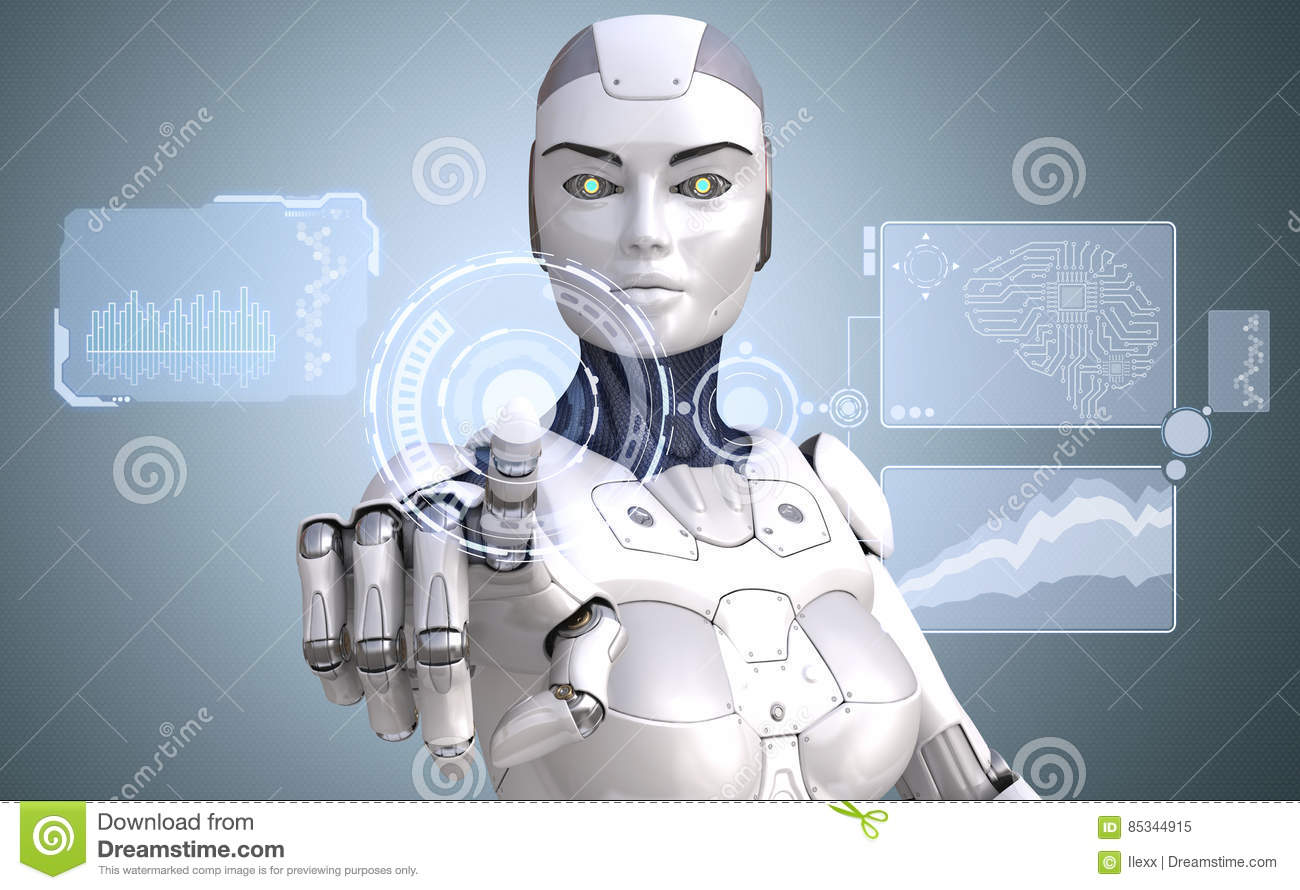 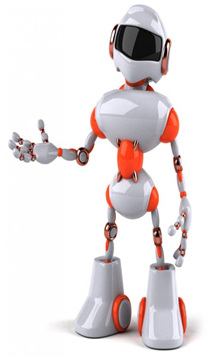 Сучасна робототехніка розвивається дуже швидко - кожна новина про  нового  робота вселяє легку тривогу. 
Щоб повстання машин не застало нас зненацька, ворога потрібно знати в деталях.
Перевір свої знання в робототехніці!
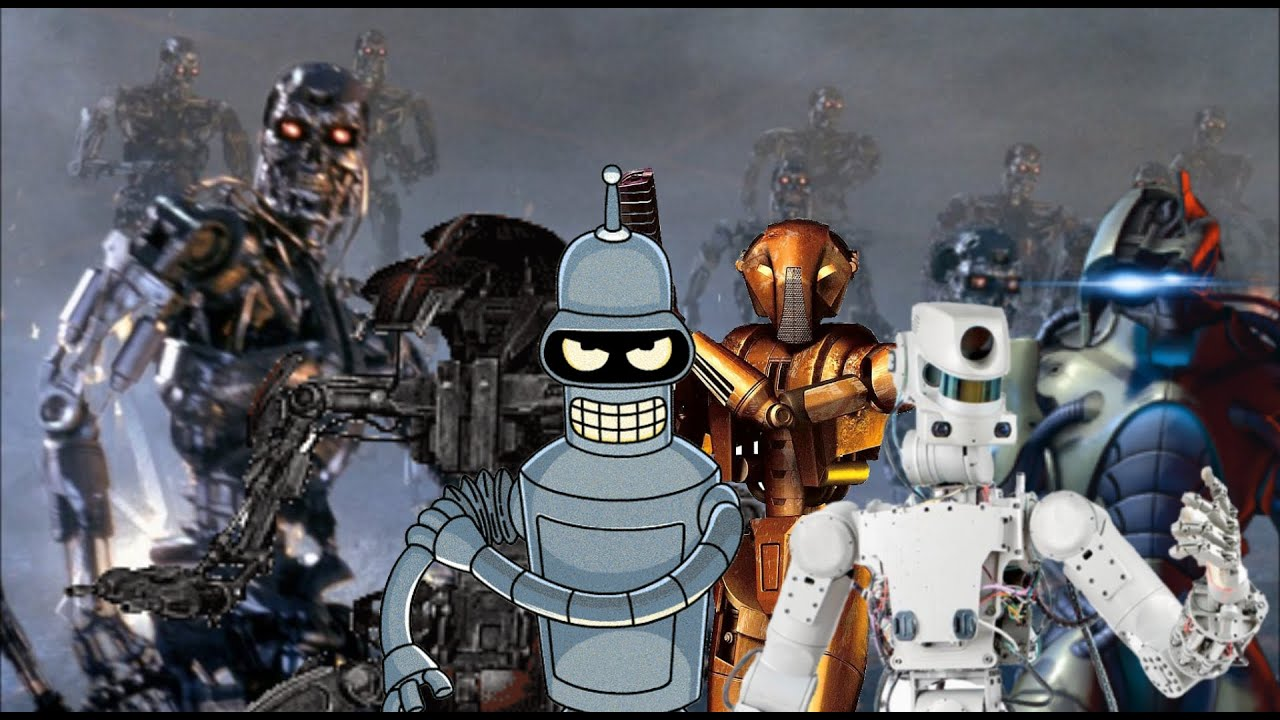 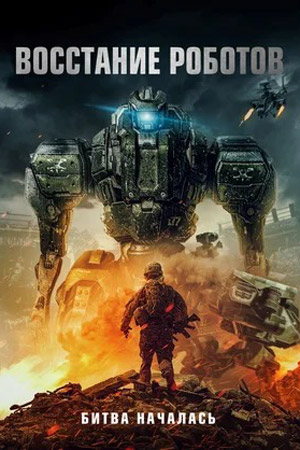 У 2016 році норвезькі вчені створили робота Eelume - штучного вугра, який виглядає так, немов прийшов з кошмарів. Він рухається звиваючись і потрібен для інспекції нафтових вишок
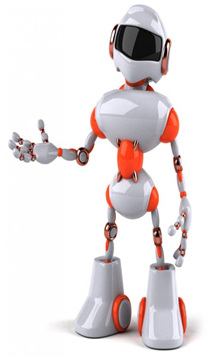 ТАК
ні
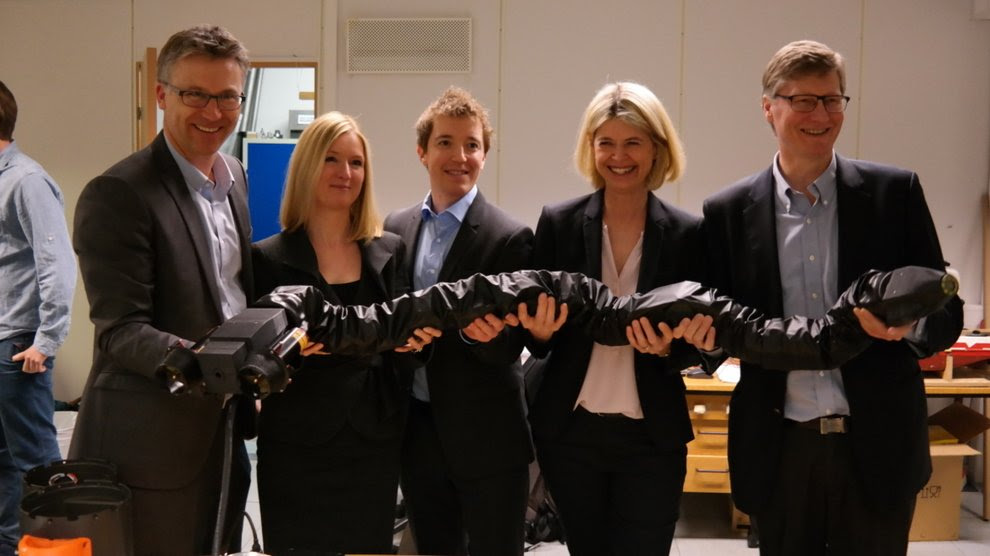 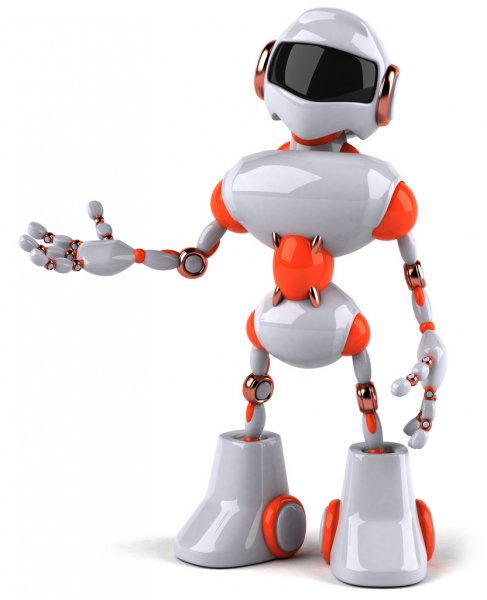 Eelume існує, хоча з часу його дизайн змінився від рівня «тварь з хорроров» до рівня «футуристична дрібничка». Теоретично вельми корисна річ для нафтових вишок.
Найзнаменитіший реально існуючий робот - «К'юріосіті».
          Однак  не  всі знають,    що   на борту   цього  900-кілограмового марсохода є не тільки ядерний генератор, але ще і потужний лазер, здатний випаровувати камені
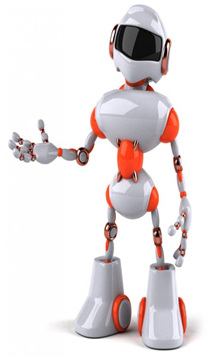 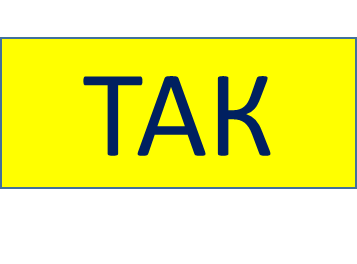 ні
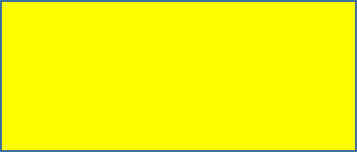 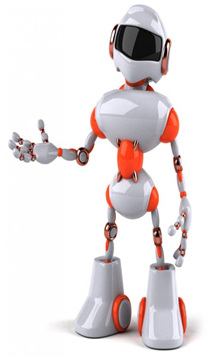 Так , це правда.
 На борту марсохода дійсно є лазер, який може випарувати невеликий камінь. 
Робиться це для того, щоб сфотографувати «пар» ,який випарувався    і по його спектру дізнатися про склад породи.
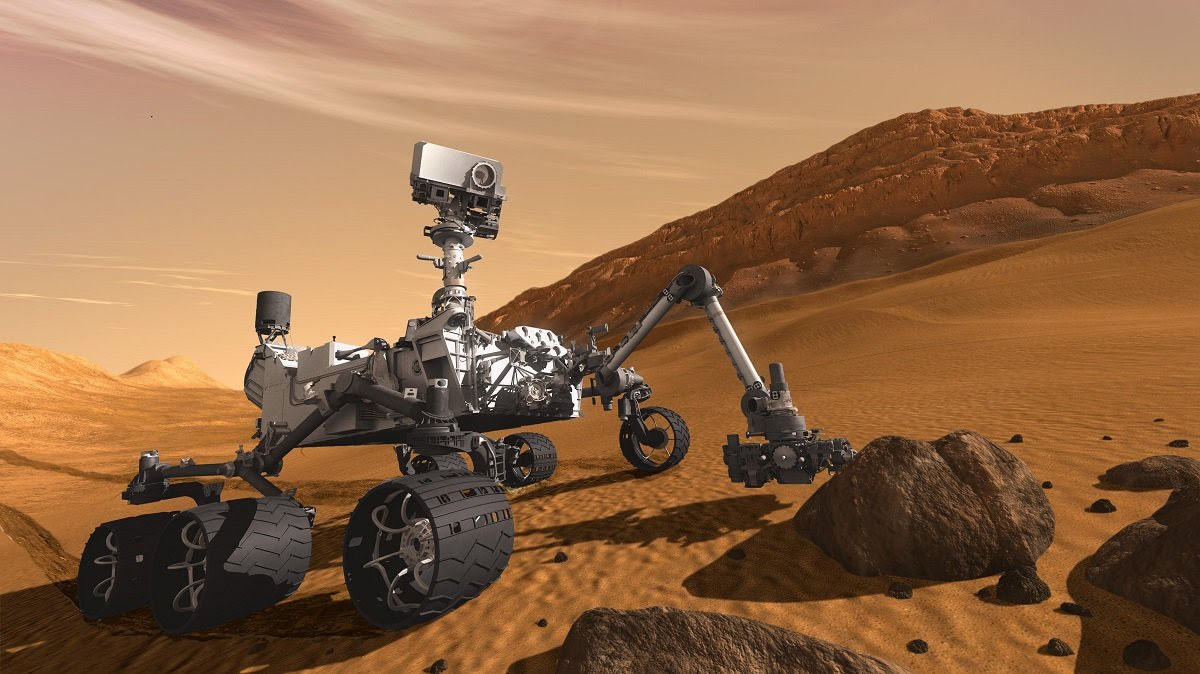 З крокуючими  роботами   справи досі йдуть не дуже. 
Єдиний практичний зразок -  трактор-дроворуб Timberjack Джона Діра , який ходить.
 Але і з ним не все гаразд: у 2008 році  він  «збунтувався», вийшов з ладу і жорстоко покалічив двох робітників.
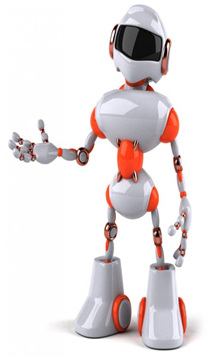 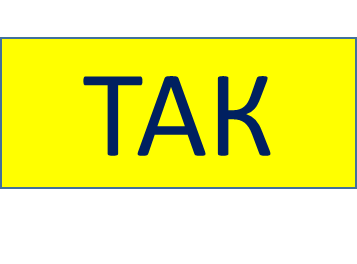 ні
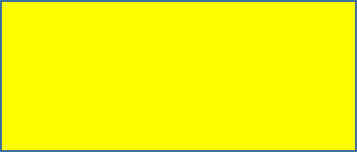 Walking Tractor Timberjack і справді був створений в середині 2000-х. Причому він показав себе відносно корисним: його прохідність робить його потенційно ідеальним лісорубом. Але ніяких бунтів з його боку не було. Просто з часом про нього забули. У світі, де до сих пір дешевше найняти бригаду живих робітників, дроворуб майбутнього просто не потрібен.
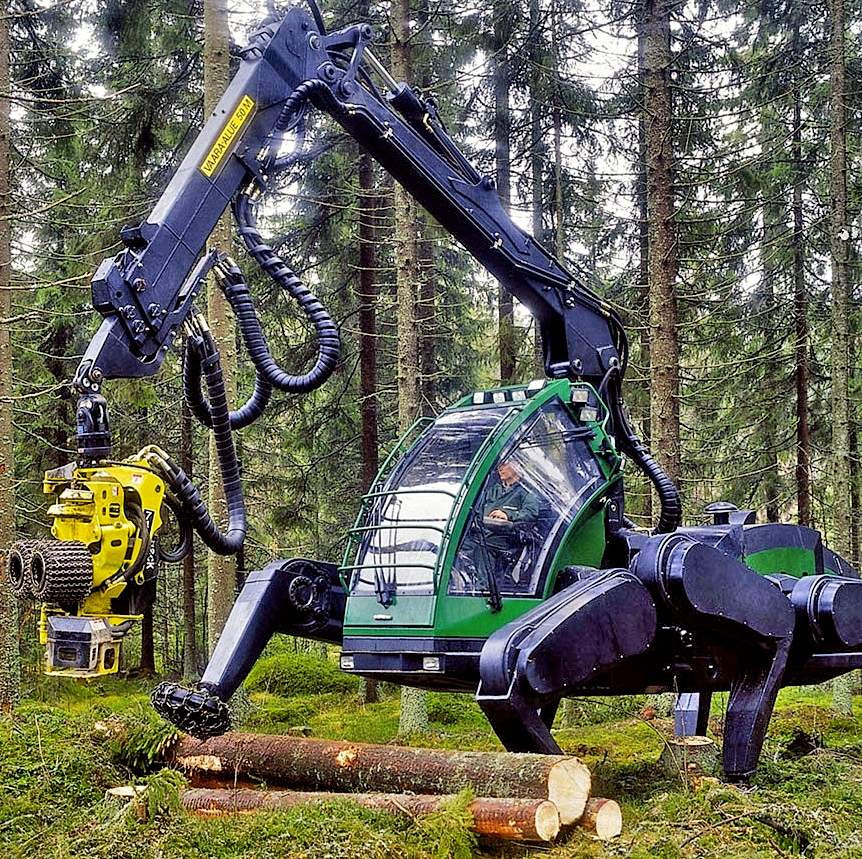 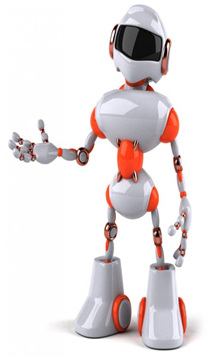 24 вересня 2019 Boston Dynamics заявила про те, що збирається розробляти прототип реального бойового робота  на основі їх гуманоїдного робота ATLAS.
 Але чекати ще довго - як мінімум до 2030.
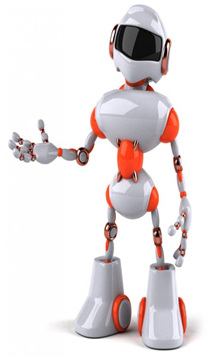 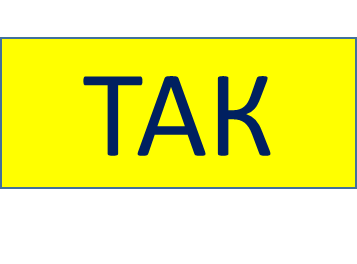 ні
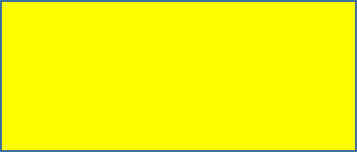 Це не правда.
 24 вересня Boston Dynamics заявила про те, що починає продаж одного зі своїх найзнаменитіших роботів - чотириногого молодшого брата BigDog на ім'я SPOT.
 Але  ATLAS сам ще не вийшов зі стадії прототипу.
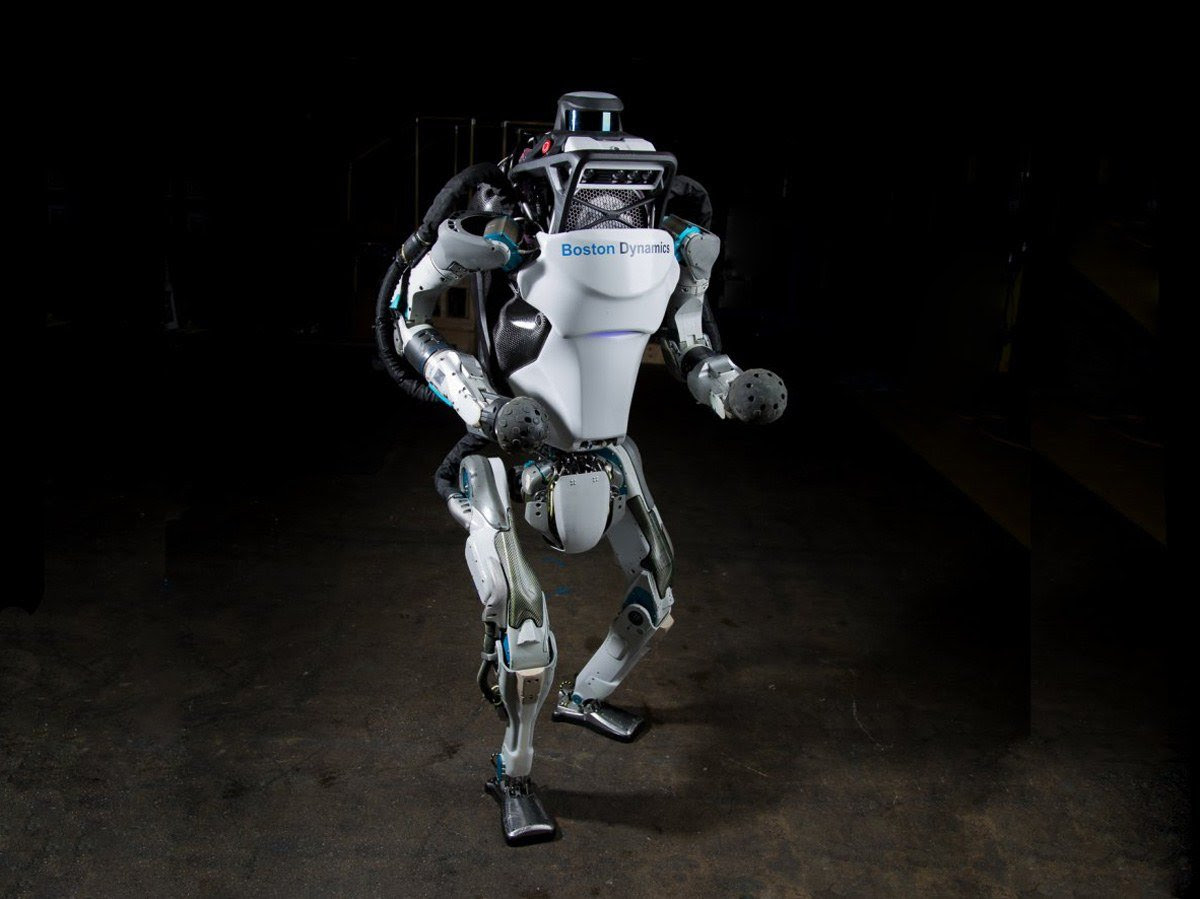 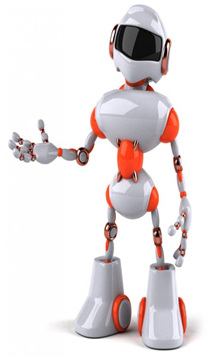 Розробка людиноподібних бойових роботів почалася в 2020 р.
Кібершкіра - одне з найважливіших напрямків розвитку робототехніки. 
Її творці вважають, що завдяки їй можна буде створити андроїдів, здатних виконувати найтонші операції завдяки вкрай чутливим сенсорам.
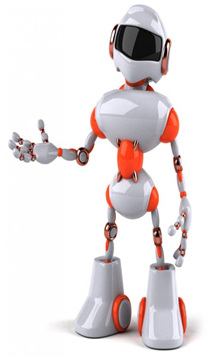 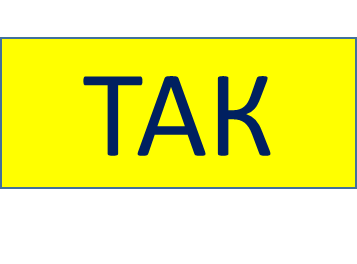 ні
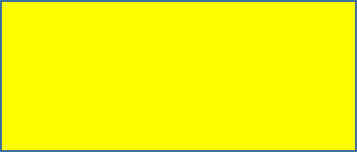 Насправді киберкожа - це штучне покриття, що нагадує людську шкіру        і використовується в кіноіндустрії
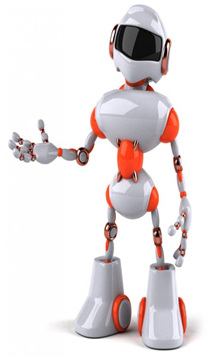 багато
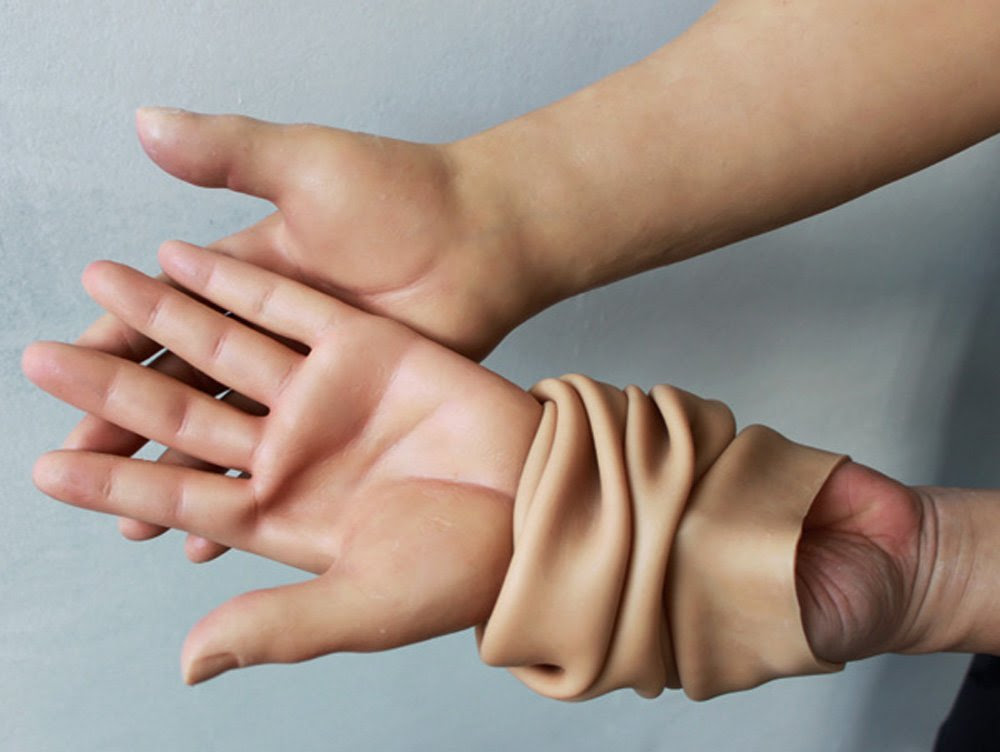 Перший в історії робот, якого використовували на війні, був катом. Це пристрій було зроблено при дворі індійського правителя Типу Султана, який воював з британцями. За допомогою цього тигра він стратив захоплених в полон англійців.
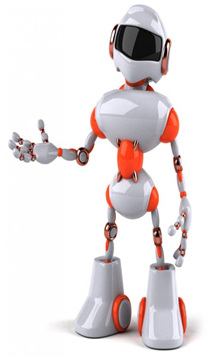 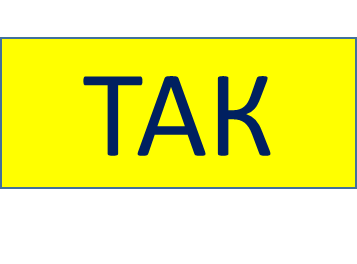 ні
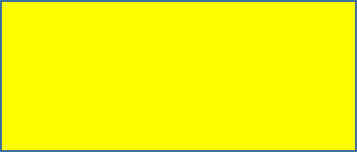 Автоматон Типу Султана дійсно існує до цих пір. Але це - не кат, а засіб пропаганди.  Британець, який розривається тигром -- теж був дерев'яним   . Варто було повернути ручку - і тигр видавав рик і злобно рухав лапою, символізуючи перемогу індійців. Правда, султану це не допомогло, британці його скинули.
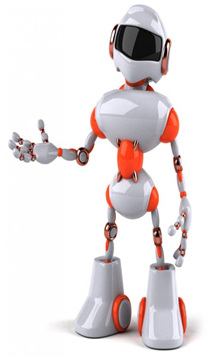 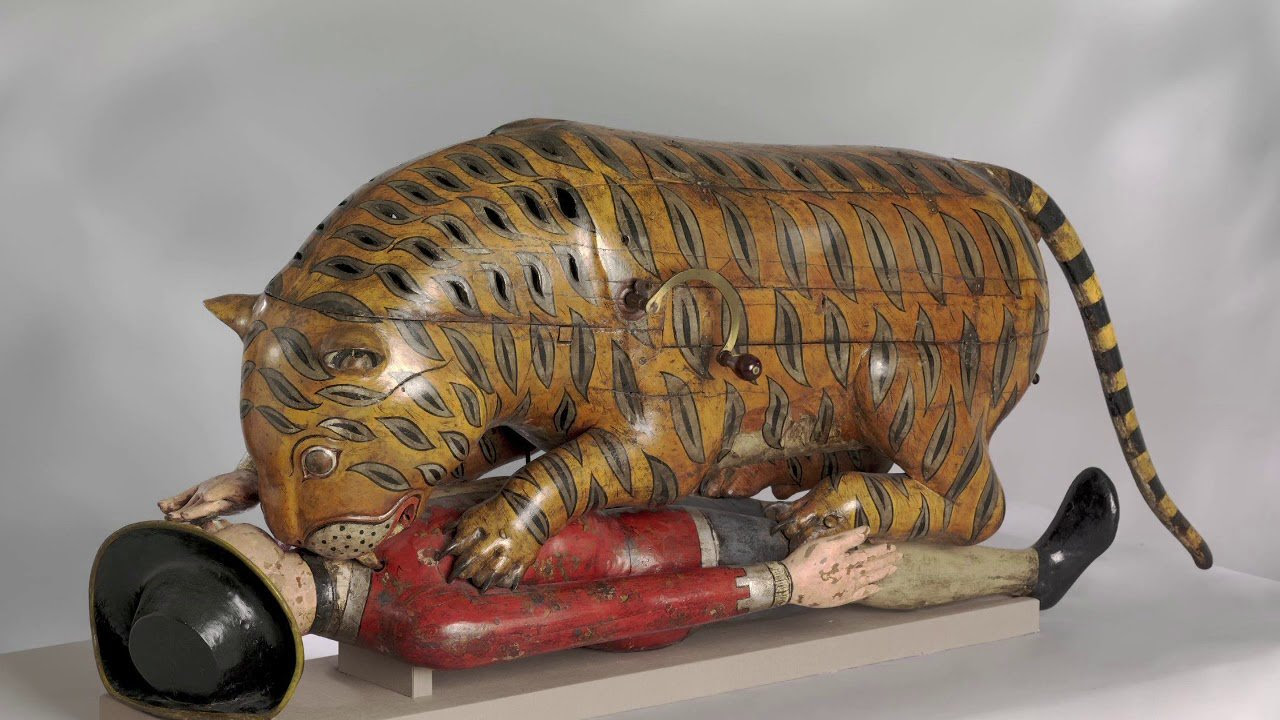 У 1932 році британський винахідник Херрі Мей представив публіці робота на ім'я «Альф». 
Він міг стріляти з револьвера, піднімати і опускати руку, а також відповідав на деякі питання. 
Керувався за допомогою  голоса.
 Одного разу ледь не вбив свого творця, спонтанно вистріливши в нього.
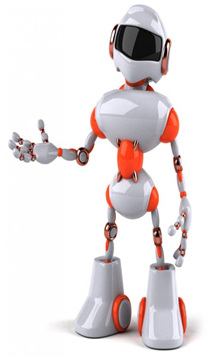 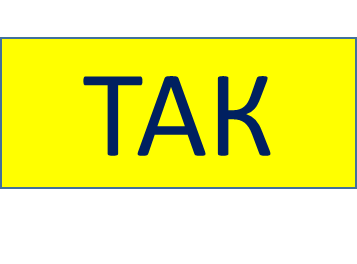 ні
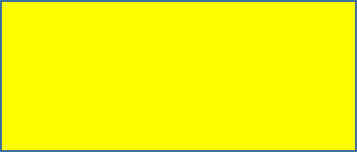 Це правда. Робот дійсно існував і відповідав на питання завдяки заздалегідь записаним на воскові бобіни фразам. А ще йому в руку давали револьвер і «Альф» натискав курок.
Безглуздий винахід ......
... Хто міг подумати, що через 100 років робототехніка пройде шлях від робота, який спускає гачок револьвера до повноцінної машини смерті? 
Так і сталося в світі шутера Warface, де з'явився СЕД - важкий і повільний кіборг з кулеметом і гранатометом, справжній Джаггернаут.
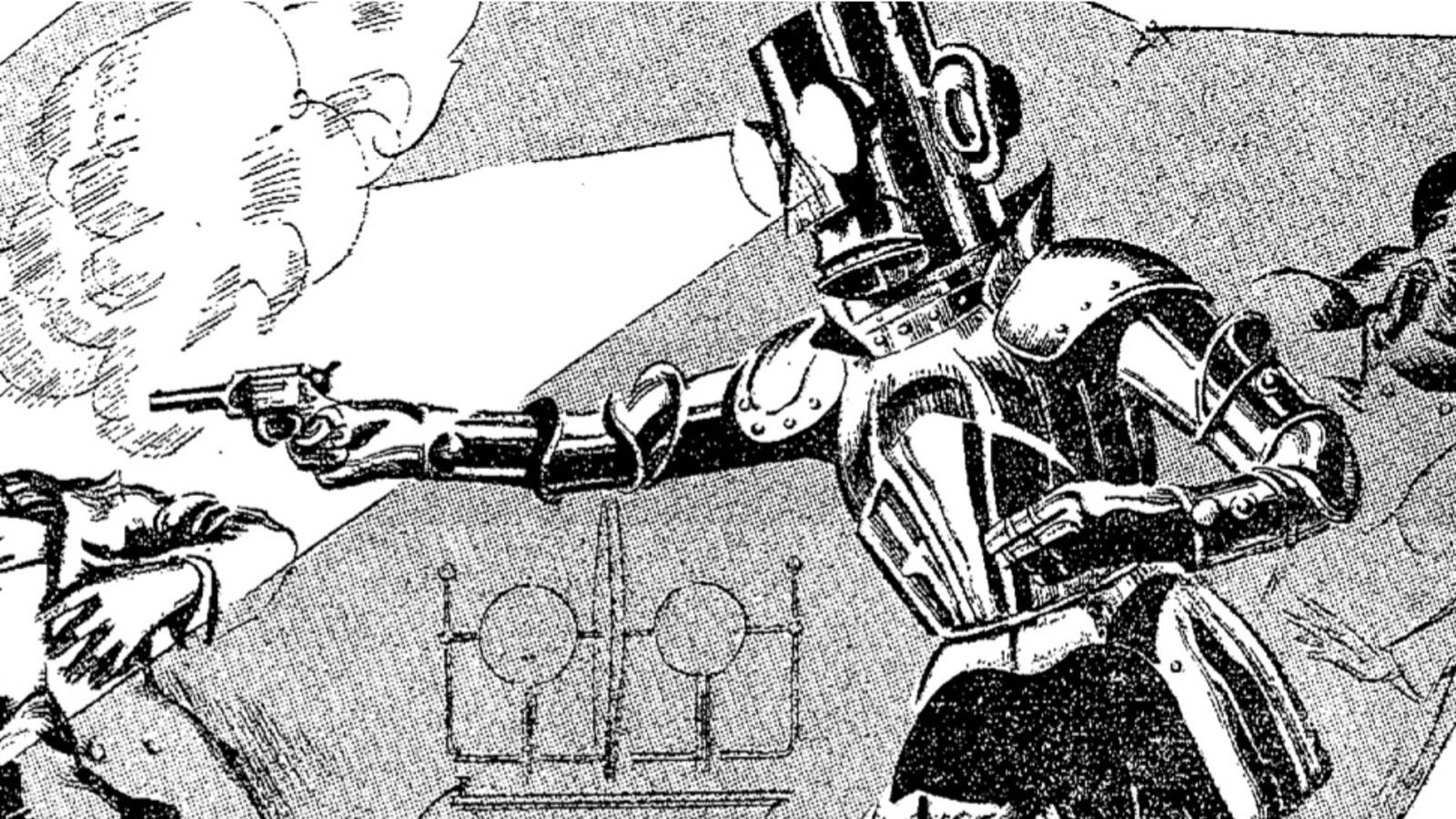 Роботи явно сильніше людей. Але, вони не так спритні і моторні, як люди, вірно?
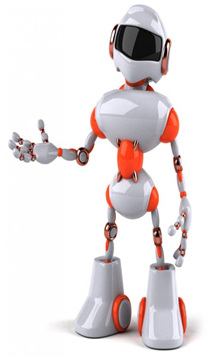 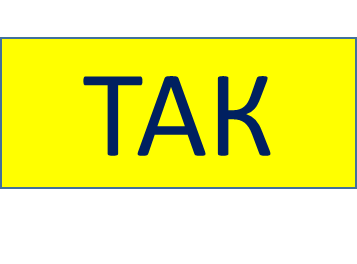 ні
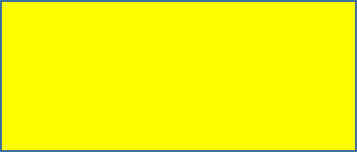 Фахівці з Федеральної політехнічної школи Лозанни (EPFL) розробили маніпулятор, тобто механічний «хвататель», що  утримує предмети за рахунок електростатичного тяжіння. Цей маніпулятор не тільки піднімає вантаж в 80 разів важче власної ваги, але може «взяти» з поверхні аркуш паперу, або утримувати яйце,  не розбиваючи його. 
Технології «електроприлипання» і різноманітні датчики допомагають роботу адаптуватися і навчатися.
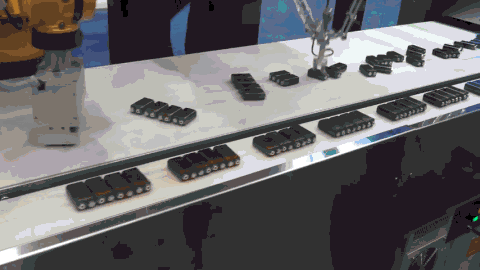 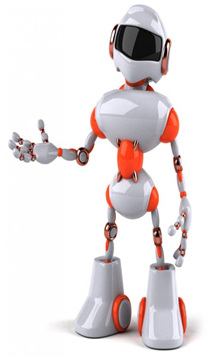 Роботи дуже розумні і стають розумнішими. 
Але вони насправді не можуть розуміти наміри людини .
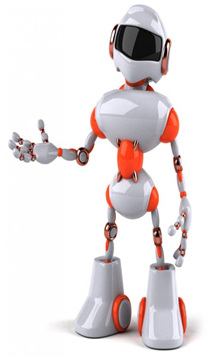 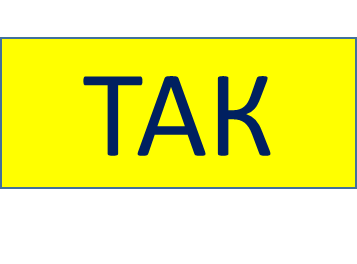 ні
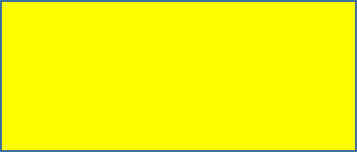 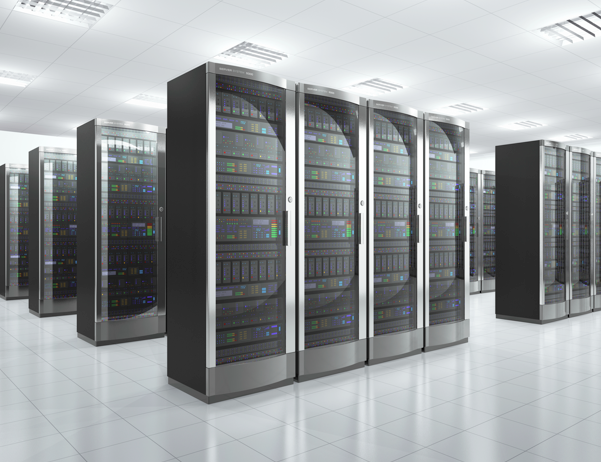 Уявіть собі Чарівний  Капелюх з історій про Гаррі Поттера, але забезпечений штучним інтелектом: ви одягаєте його  собі на голову, говорите пару слів про себе, а він визначає вас на відповідний факультет школи Хогвартс.
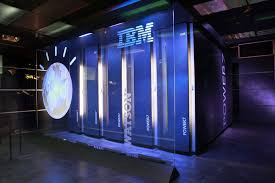 Цей варіант штучного інтелекту працює на основі сервісу Natural Language Classifier від IBM. Капелюх співвідносить слова, вимовлені користувачем з характеристиками кожного підрозділу школи магії «Хогвартс». При цьому глибинне навчання допомогло натренувати і максимально розширити «знання» комп'ютера Watson. Капелюх «слухає і спостерігає», а також отримує інформацію з інтернету, стаючи все більш розумним.
Роботи можуть навчатися, але не саморозвиватися

Ми можемо переконувати себе в тому, що роботи сильні і розумні, тому що ми зробили їх такими. І вони можуть вчитися, тому що запрограмували їх на навчання. І що вони не можуть створити наступне покоління, «кращу версію себе».
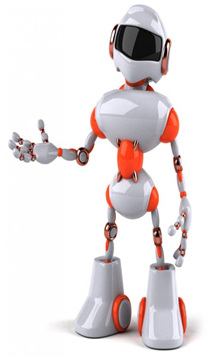 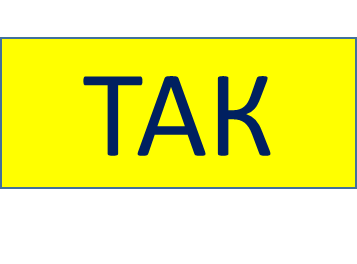 ні
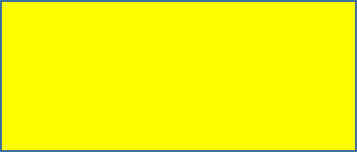 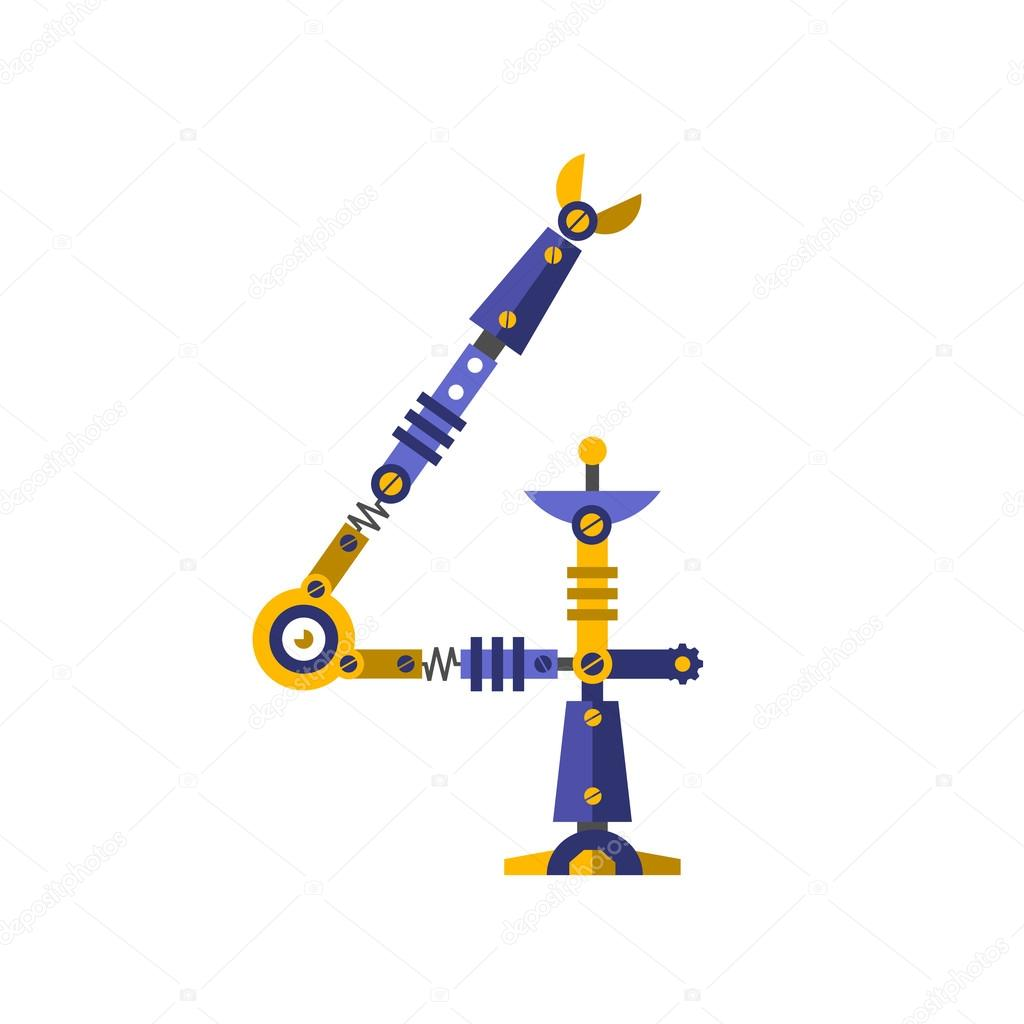 Норвезький  робот навчився саморозвиватися і надрукував на 3D-принтері наступне покоління себе. Експерти університету Осло застосовують підходи до проектування з використанням попереднього досвіду - Generative Design - де додатки штучного інтелекту створюють нові продукти.

Роботи можуть еволюціонувати. Робот «Номер 4» складається з довгастих пластикових частин, з'єднаних серво-моторчиками. Він пробує різні рухи, намагаючись знайти оптимальний спосіб переміщення від одного краю поверхні до іншого.

Постійно спостерігаючи свій прогрес і порівнюючи його з попередніми спробами, він покращує свої результати раз від разу. Створюючи тисячі нових варіантів роботів, через кілька годин комп'ютер, нарешті, знаходить працюючу модель і передає 3D-принтера інструкції для створення реальної версії цієї нової «вершини еволюції».
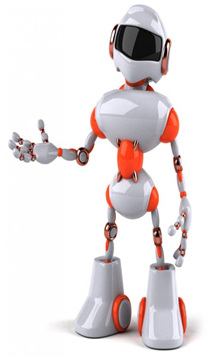 Виявляється, роботи сильніше, розумніше і більш емоційно зрілі, ніж можна було подумати …
 Але не варто боятися, що роботи порушать останню межу людства.
 Роботи не можуть бути смішними.
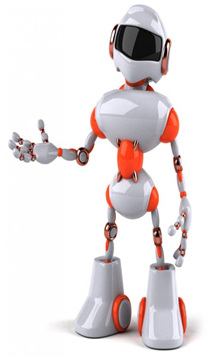 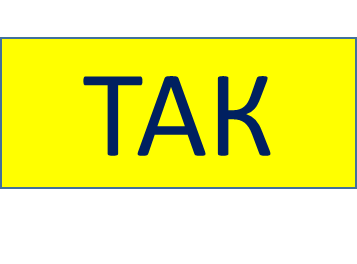 ні
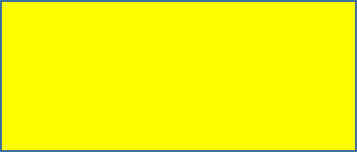 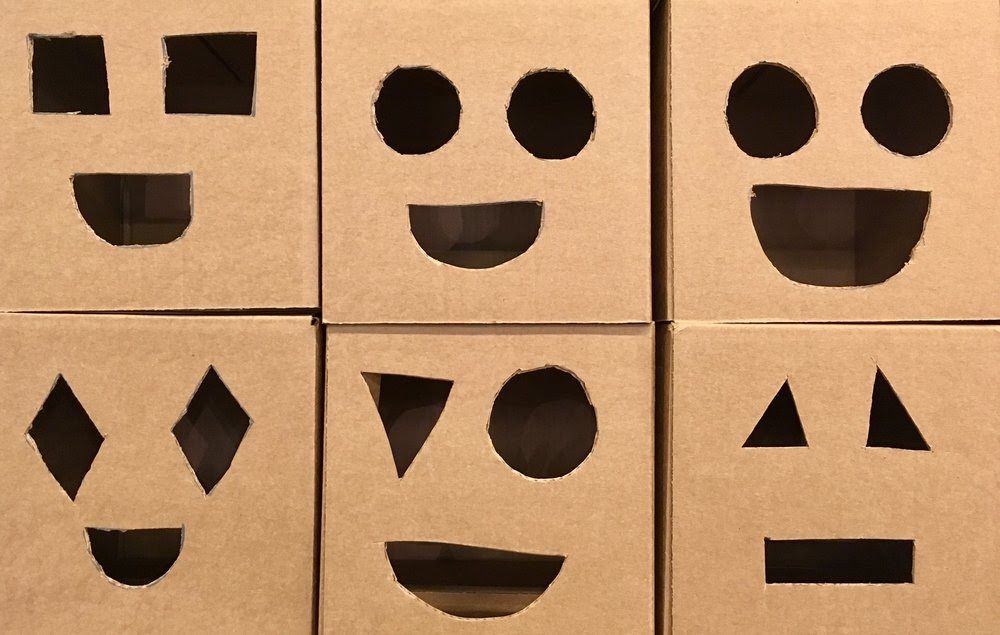 Вчені працюють над створенням роботів, які вловлюють різні відтінки гумору у людей і відповідають жартом на їхні запитання.
На даний момент, "почуття гумору" у роботів досить шаблонно і залежить від того, які жарти йому вже відомі.

Але все невблаганно рухається до того, що роботи отримають здатності давати гумористичні відповіді, дійсно жартувати - вони навчаться ситуативному гумору. І коли цей день настане ... нам буде не до жартів.
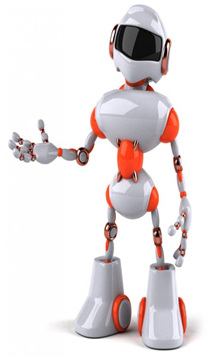 Роботи ніколи не помиляються
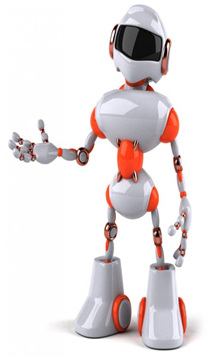 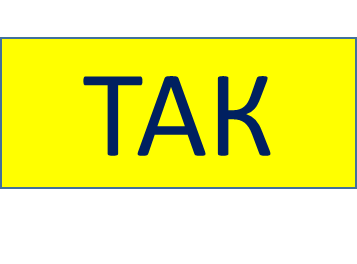 ні
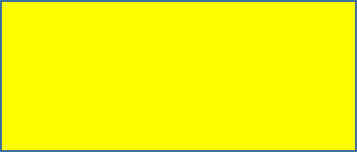 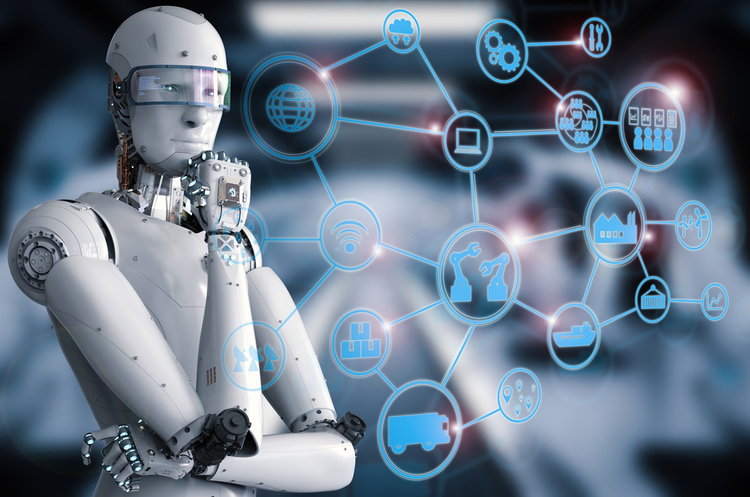 Якщо робот налаштований коректно, то він і буде працювати відповідним чином без помилок. Однак трапляється, що людина не змогла передбачити всі винятки, особливо ті, в яких потрібен «здоровий глузд». Також, помилка в самій інструкції або процесі призведе до того, що робот буде її багаторазово повторювати. У всіх цих випадках потрібне втручання людини для донастройки RPA-алгоритму.
Сперше необхідно забезпечити коректне ручне протікання робіт, потім по ним навчити робота і проконтролювати правильне виконання.
 Якщо робот користується некоректними даними на вході, то і результат його роботи буде помилковим, навіть якщо алгоритм вірний.
Коли-небудь роботи стануть розумніші за своїх творців.
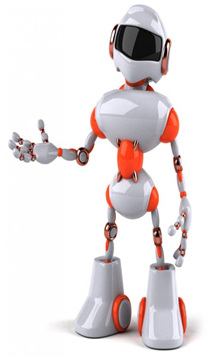 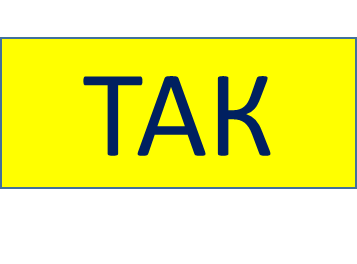 ні
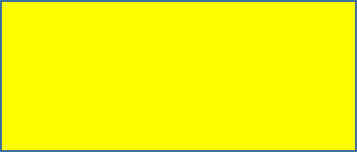 Цього не треба боятися - в кінці кінців, якщо роботи стануть і правда розумніші за нас, у нас буде серйозний привід для гордості, що ми  це створили .
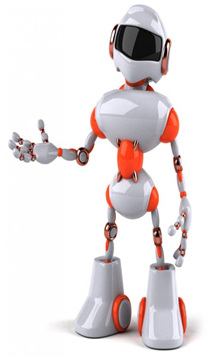 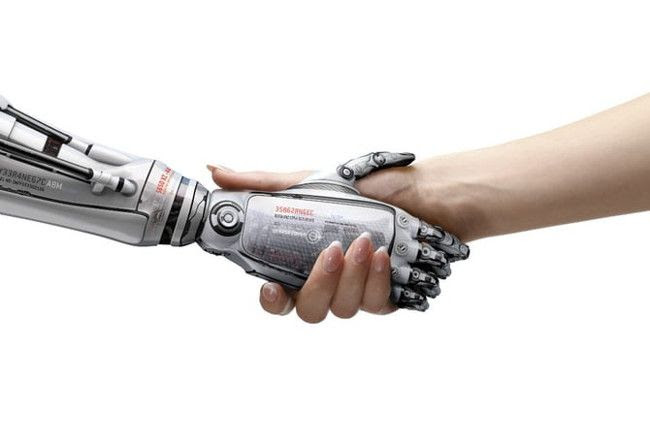 Роботи скоротять робочі місця
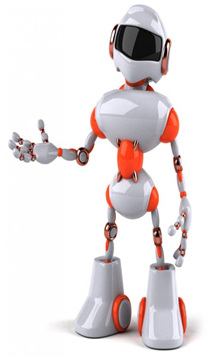 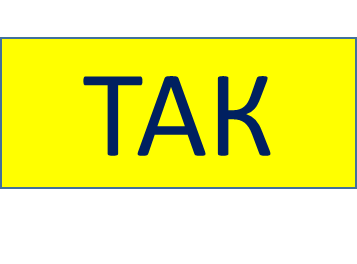 ні
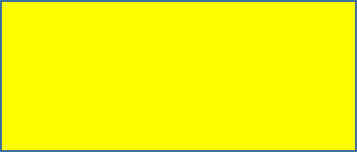 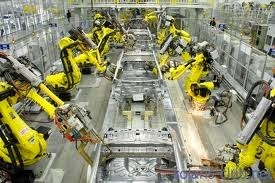 Роботи, навпаки,дають можливість , щоб люди перекидалися на більш творчі завдання. Вони сприяють мотивації людей на розвиток, як колись з'явилися автоматизовані конвеєри на фабриках. У сфері RPA необхідні адміністратори, розробники, тестувальники, бізнес-аналітики не тільки з боку консультантів і інтеграторів, але і на стороні фірм, де процеси роботизує
Robotic Process Automation (RPA, Robotics) – це революційна технологія, що дозволяє організаціям значно підвищити операційну продуктивність, заміняючи людей роботами, з метою перерозподілити людський ресурс, що вивільняється для виконання більш складних завдань, що приносять більшу додану вартість.
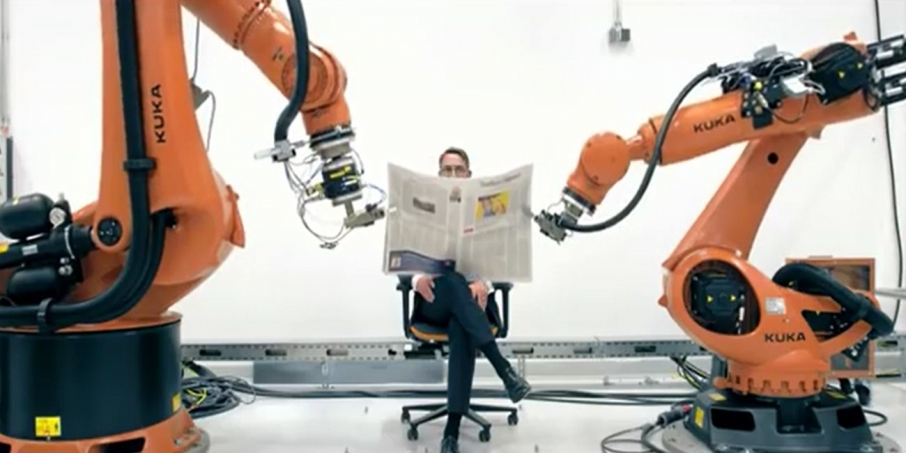 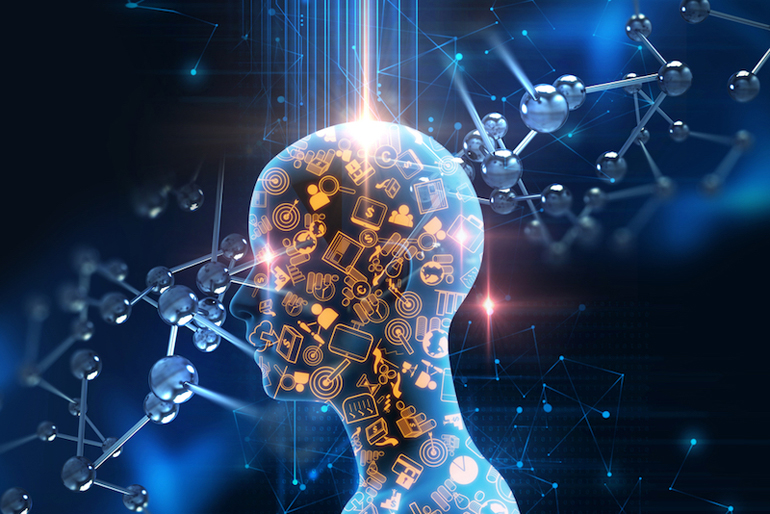